Садовые цветы.
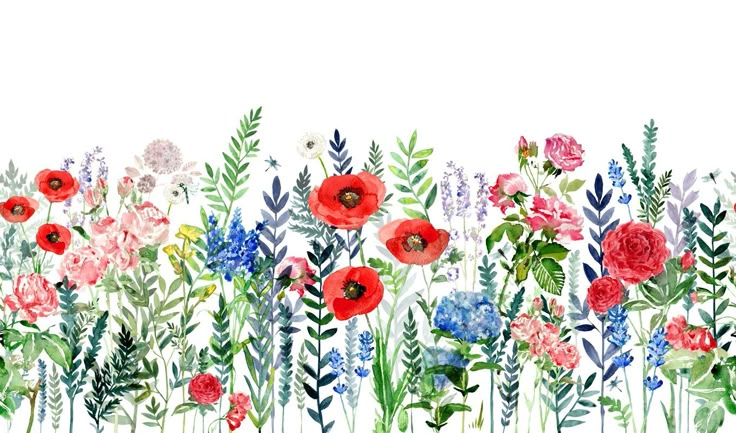 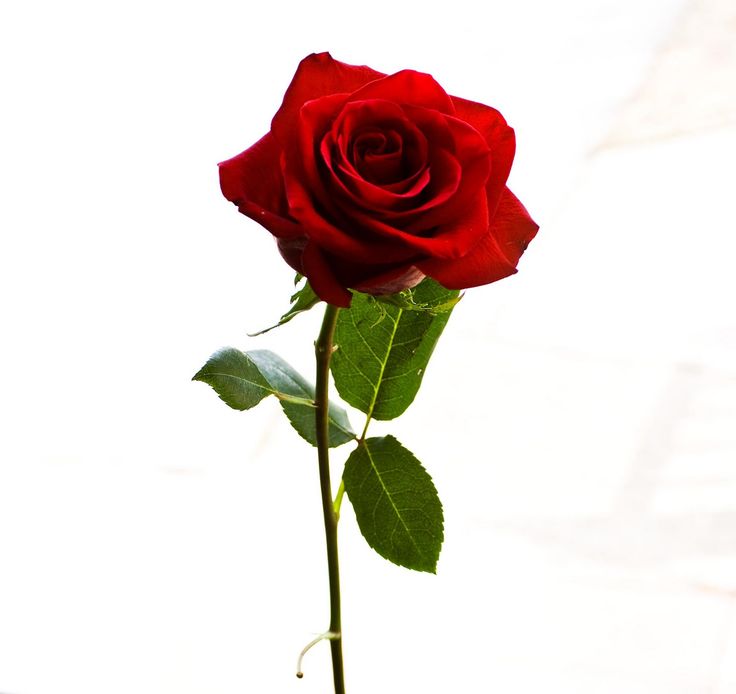 Посмотрите – у ограды
Расцвела царица сада.
Не тюльпан и не мимоза,
А в шипах красотка...
Роза.
На клумбе цветок появился –
Раскрылся недавно бутон:
Махровую шапкой душистой
Расцвёл величавый ...
Пион.
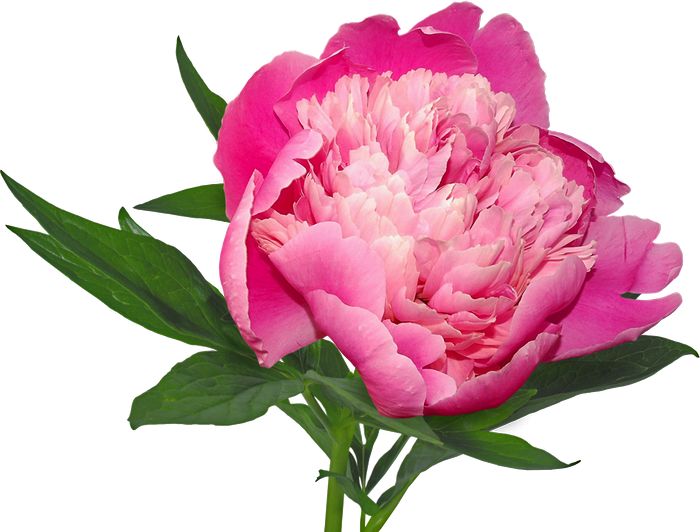 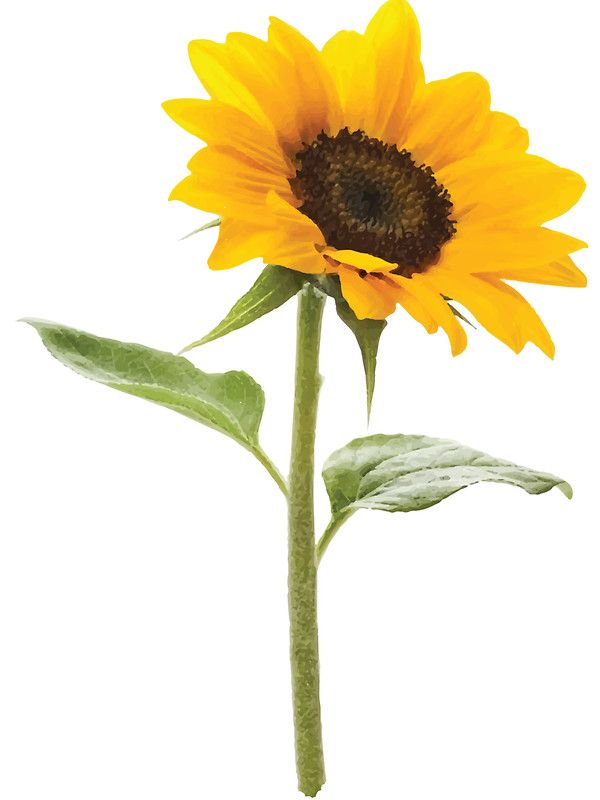 У извилистой дорожки
Растёт солнышко на ножке.
Как дозреет солнышко,
Будет горстка зёрнышек.
Подсолнух.
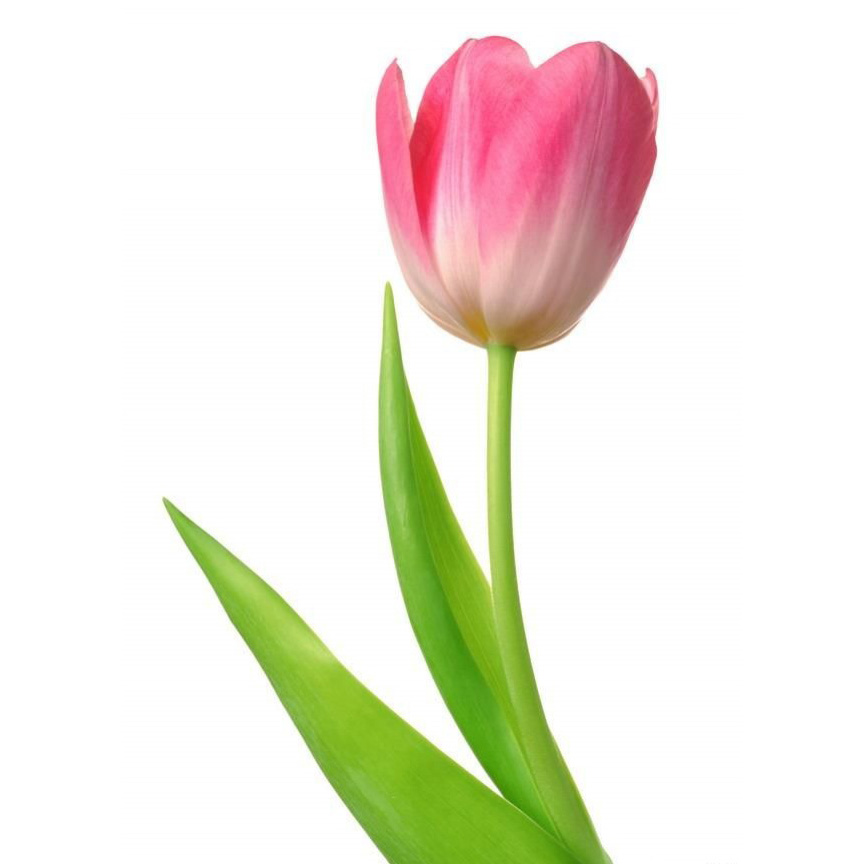 Из луковки вырос, 
Но в пищу негож. 
На яркий стаканчик 
Цветок тот похож. 
Тюльпан.
Что за цветик в виде свеч,Длинный – длинный, словно меч.Отвечайте дружно в голос:
Это цветик – …               
Гладиолус.
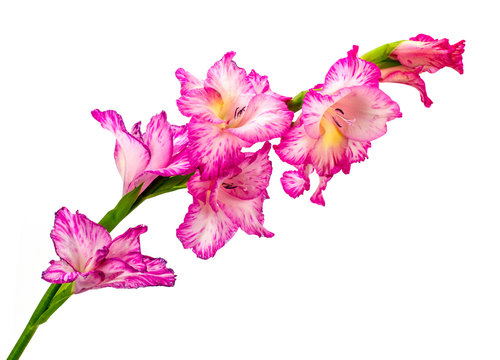 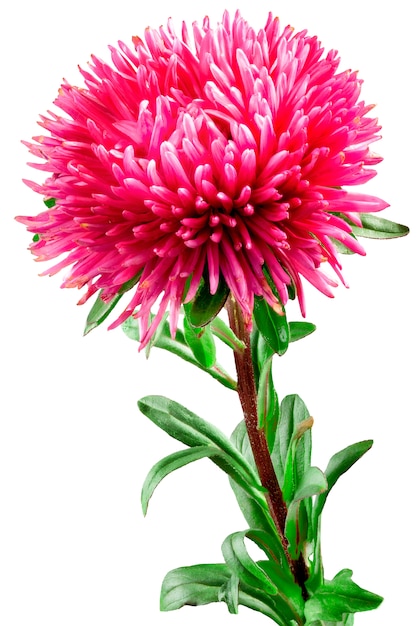 Наступила осень,Дышат холода...И горит на клумбеПоследняя звезда.Астра.
Вот цветок. Похож на гвоздик: 
Шляпка пышная и хвостик.
Гвоздика.
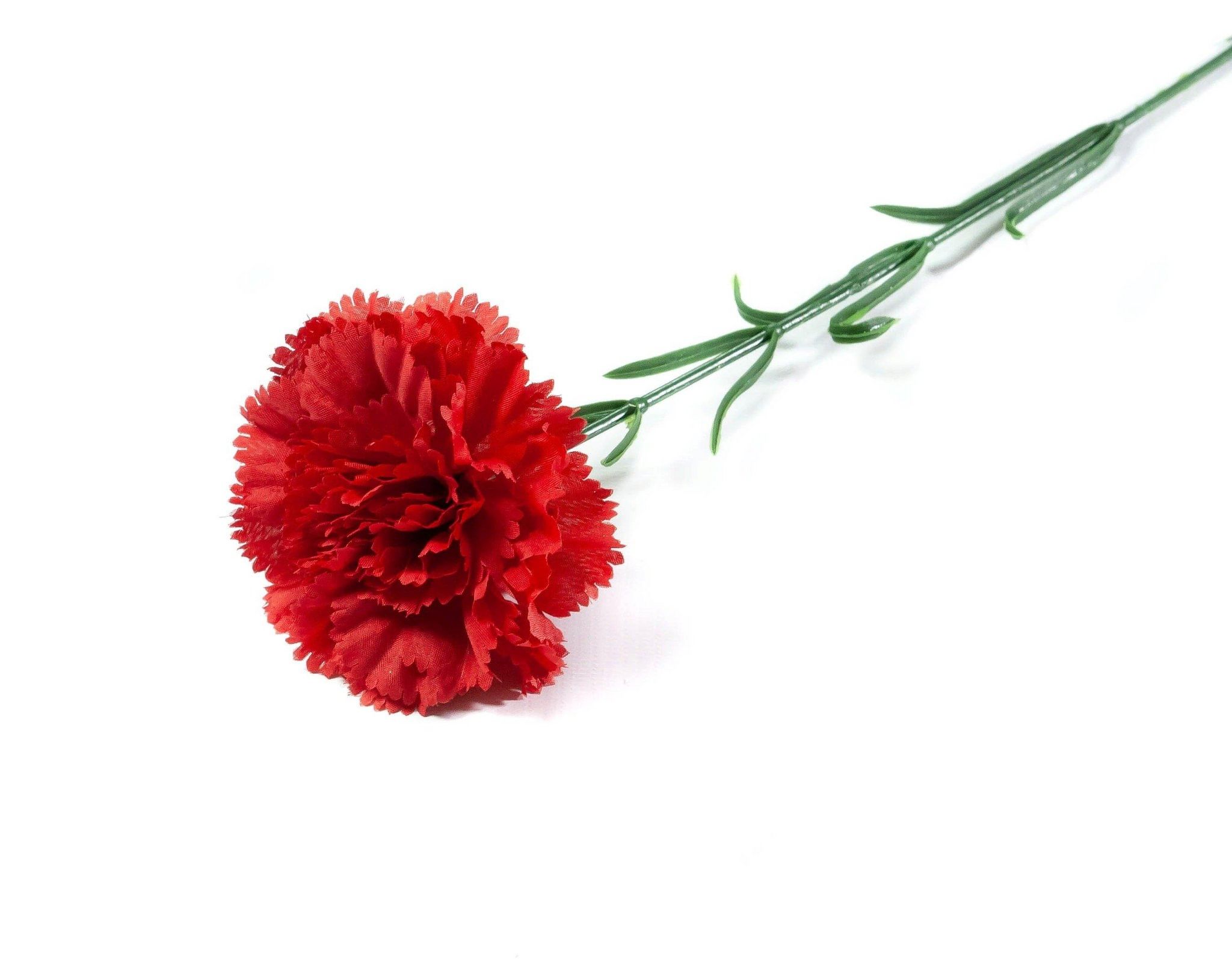 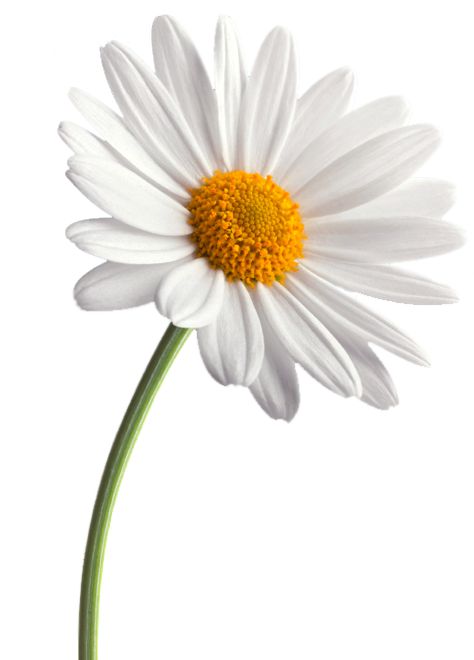 Жёлто-белое создание –Чудо-средство для гаданья...Обрываешь лепесточки –И ответ получишь точный!
Ромашка.
Игра «Назови ласково»
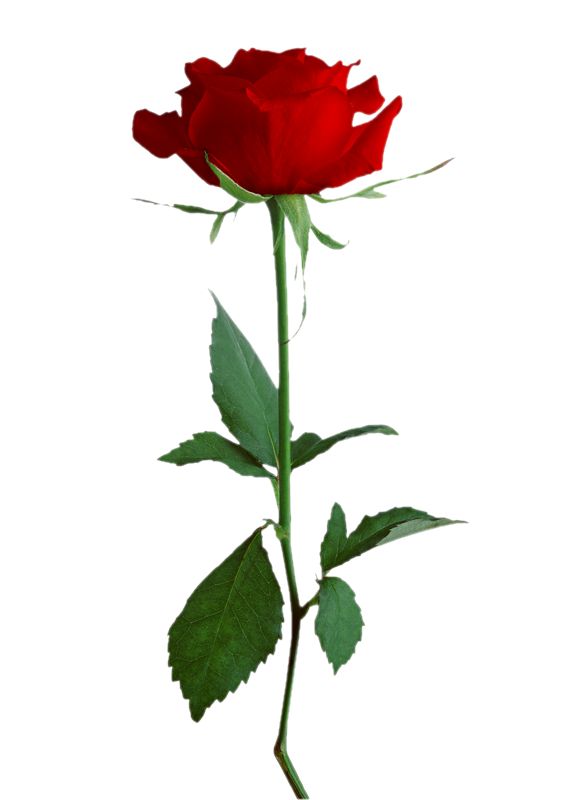 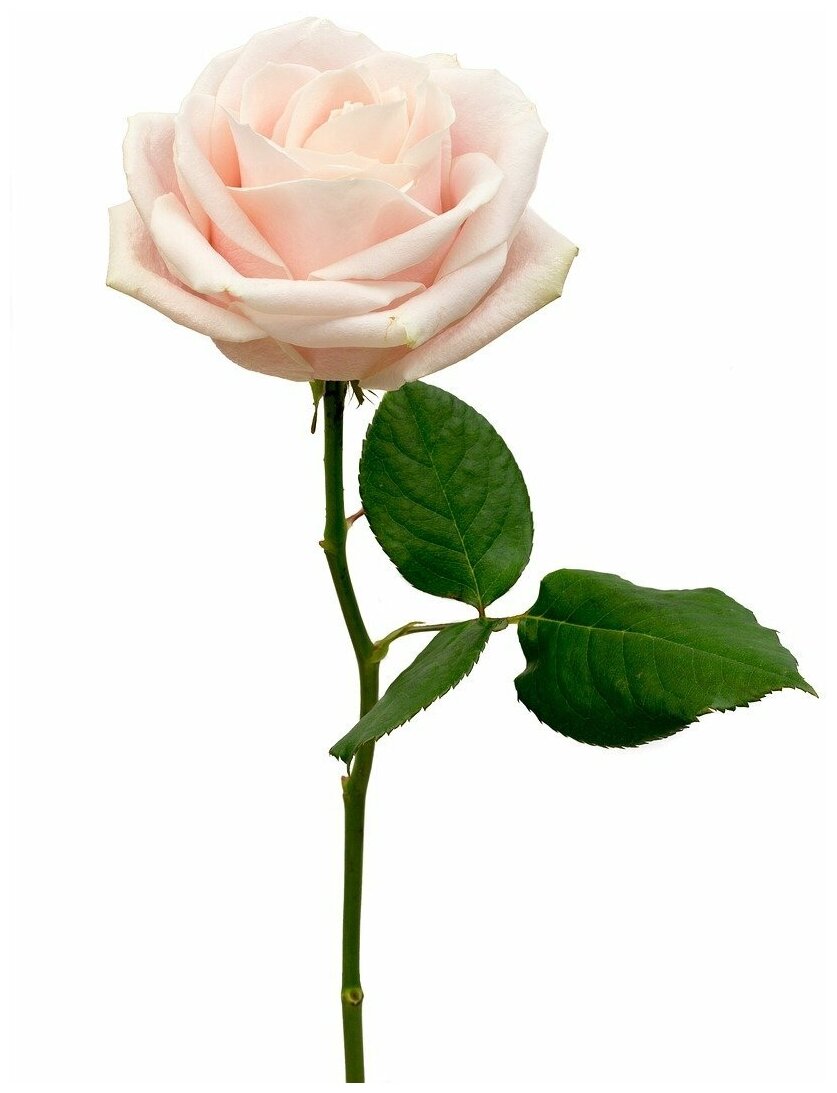 Игра «Назови ласково»
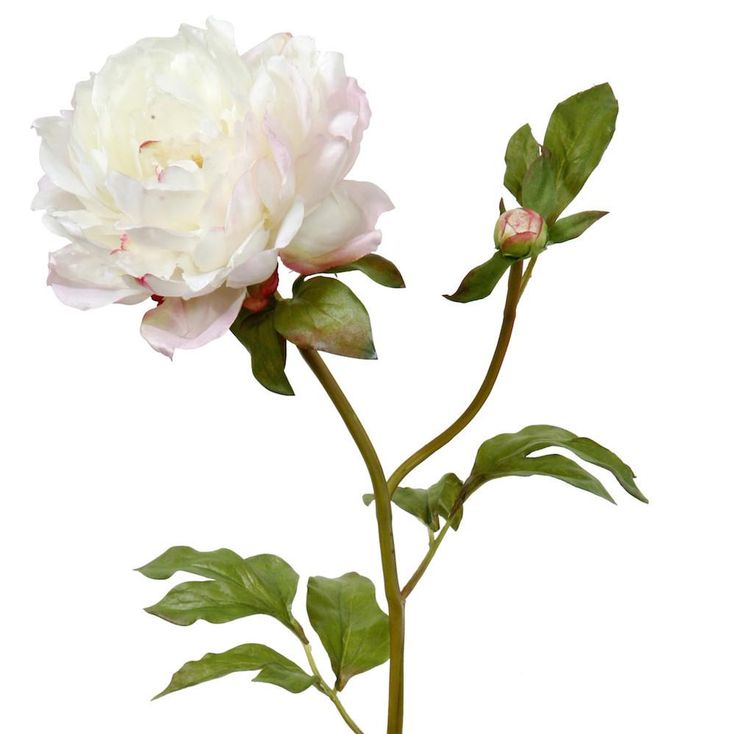 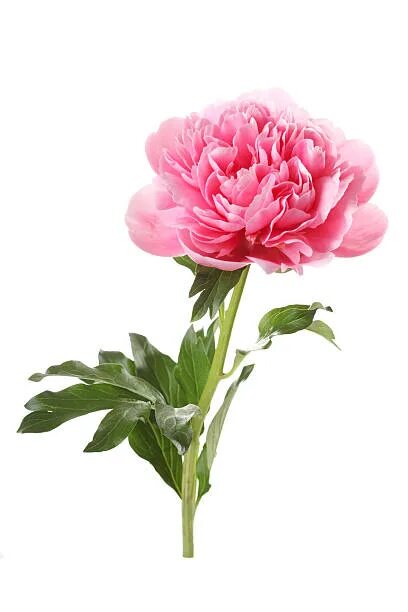 Игра «Назови ласково»
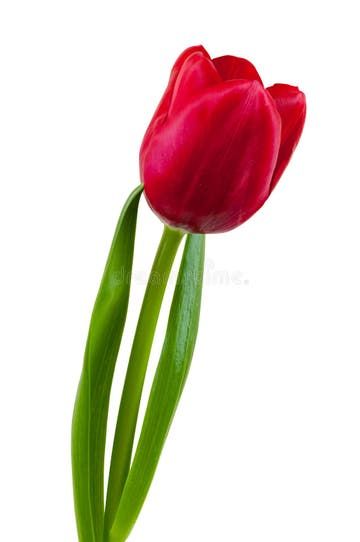 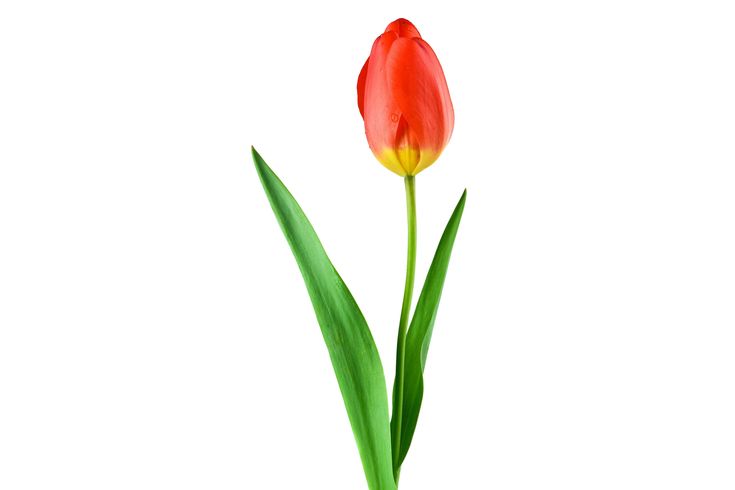 Игра «Назови ласково»
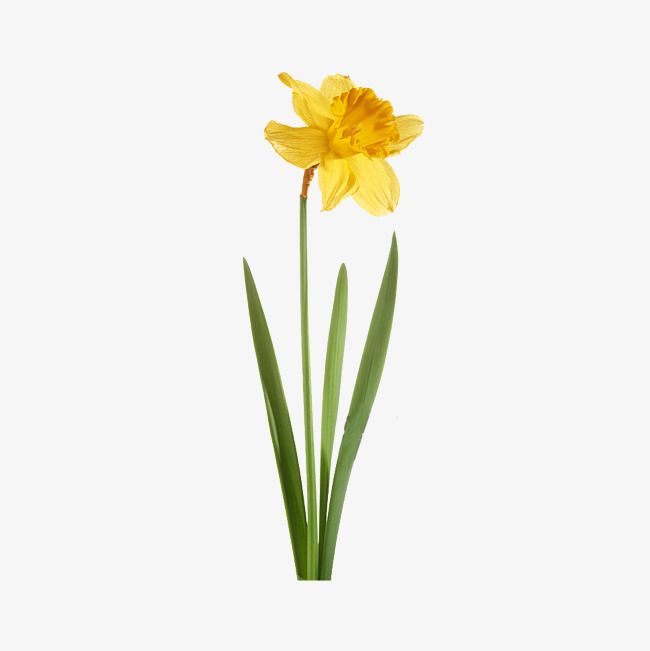 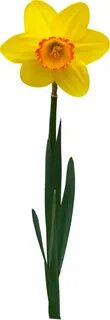 Игра «Назови ласково»
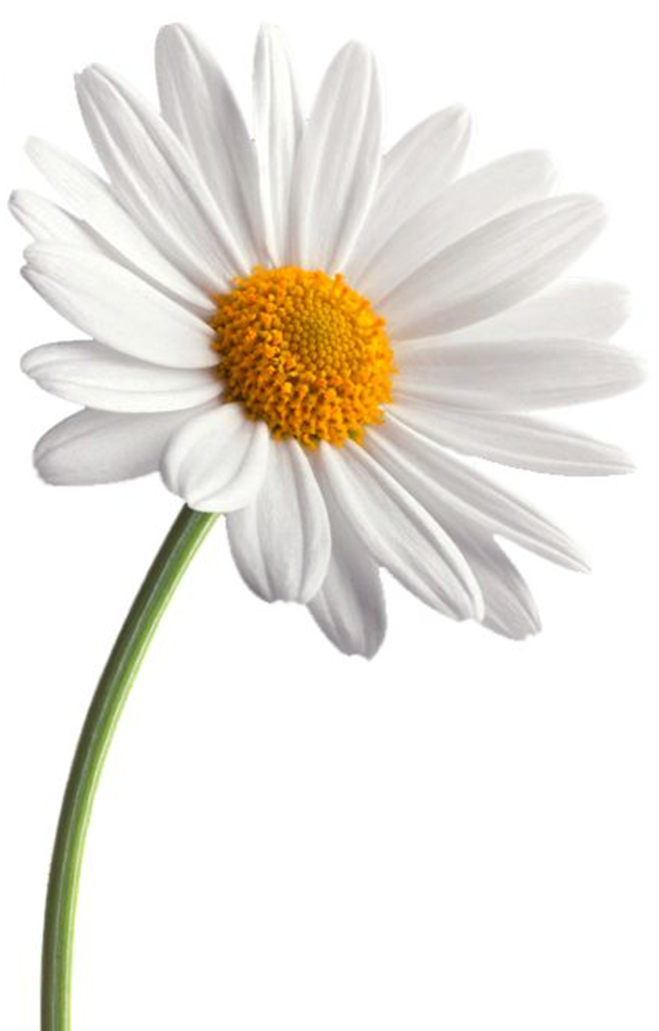 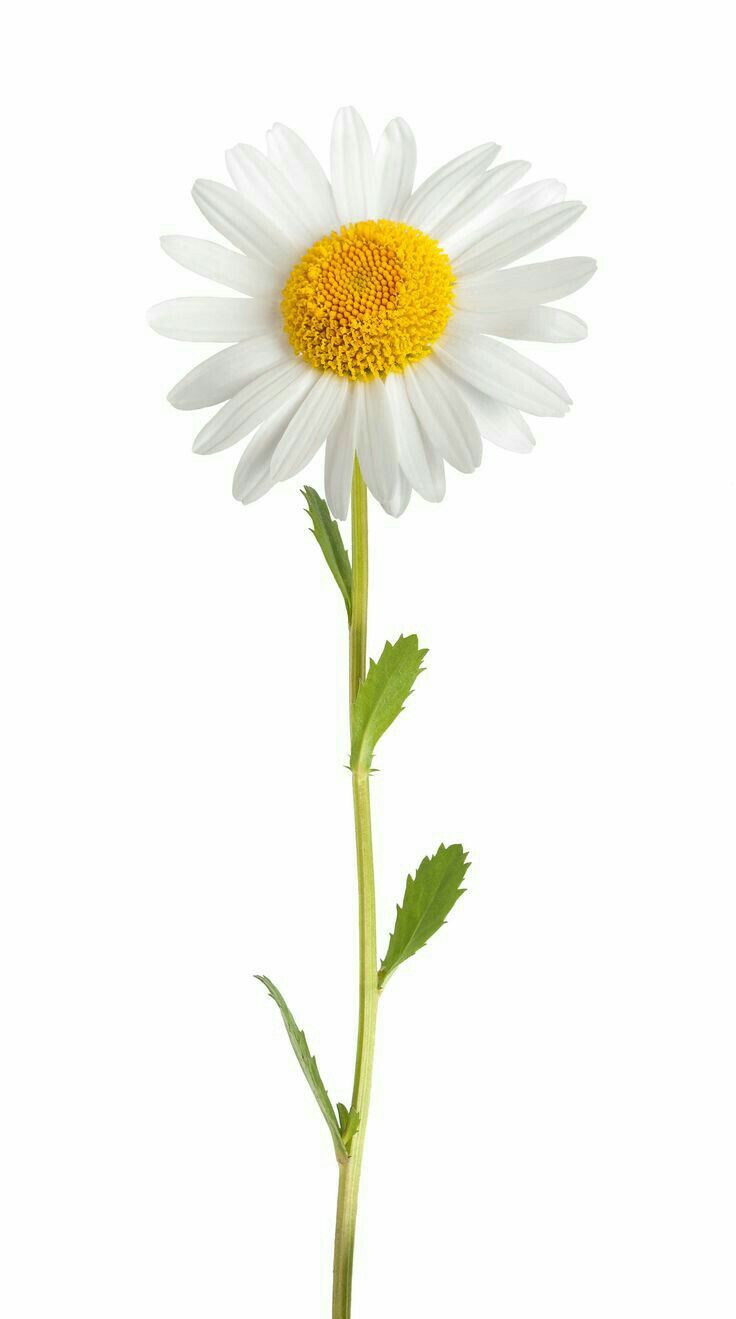 Игра «Четвёртый лишний»
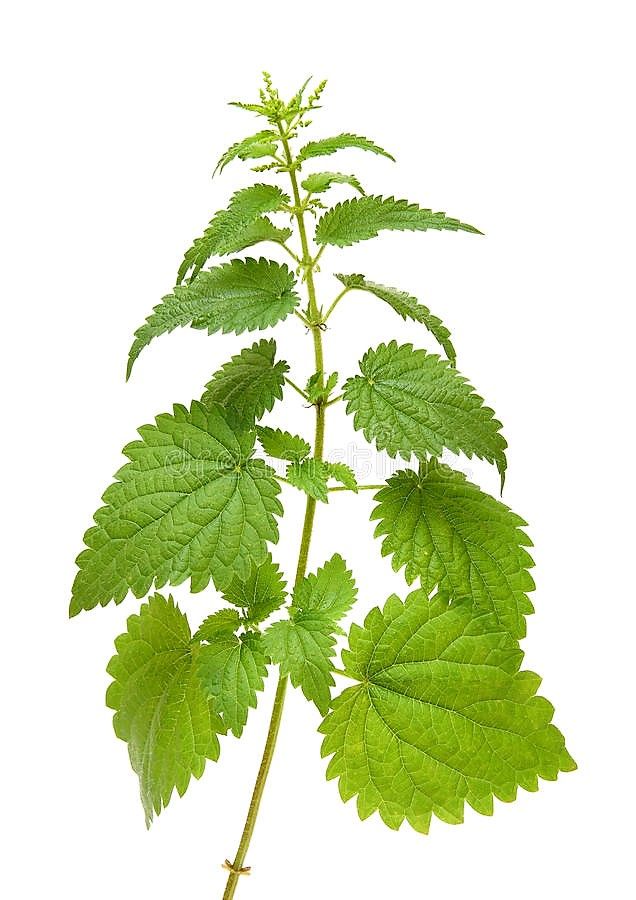 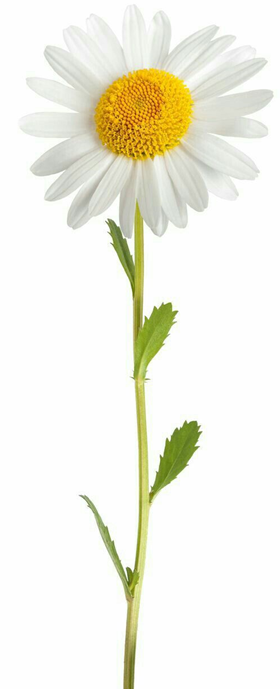 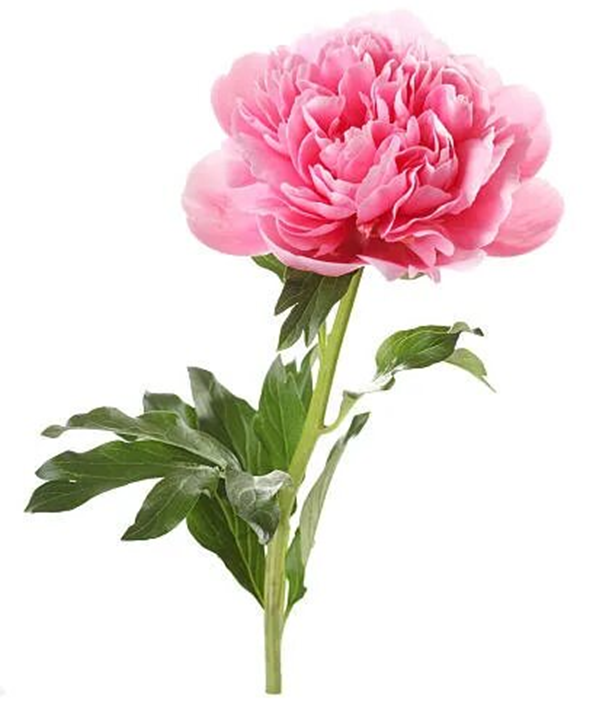 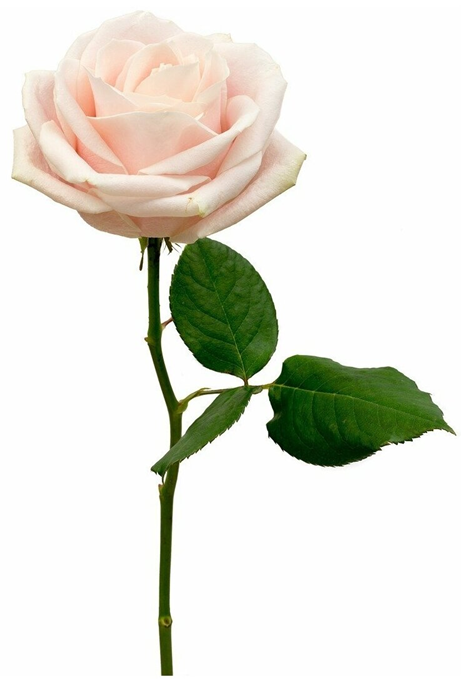 Игра «Четвёртый лишний»
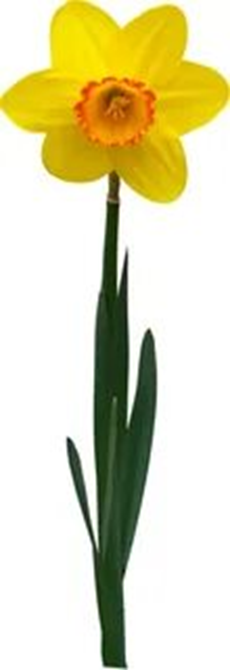 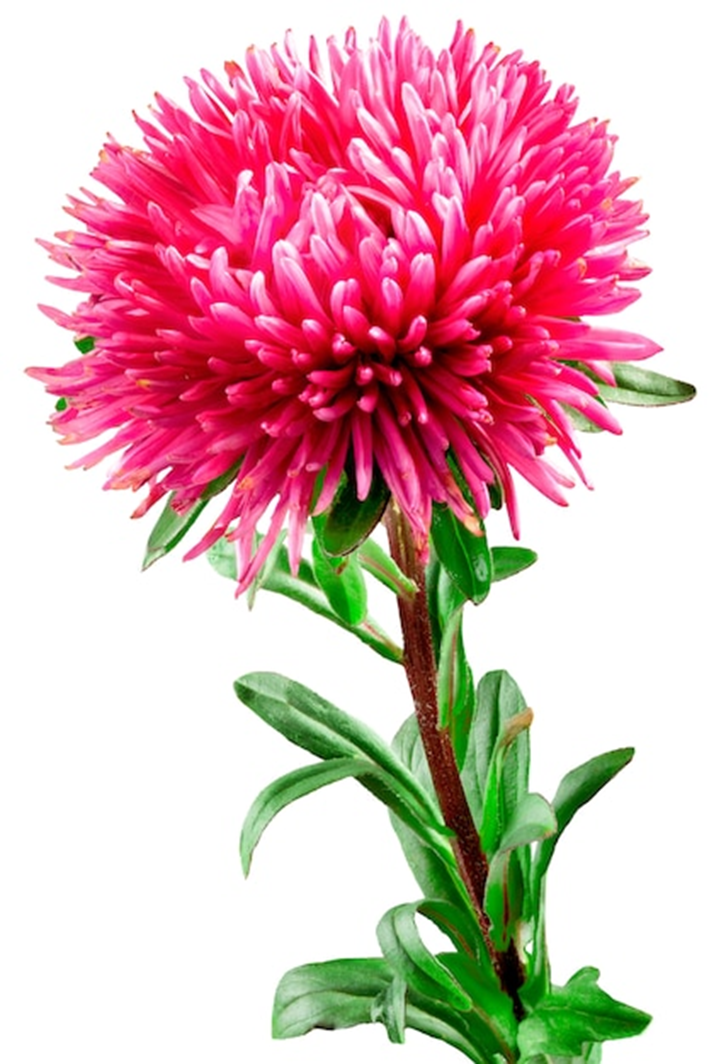 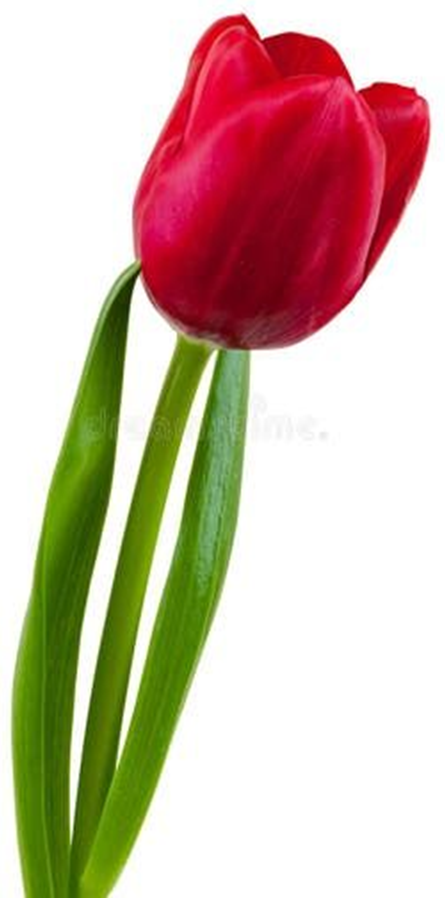 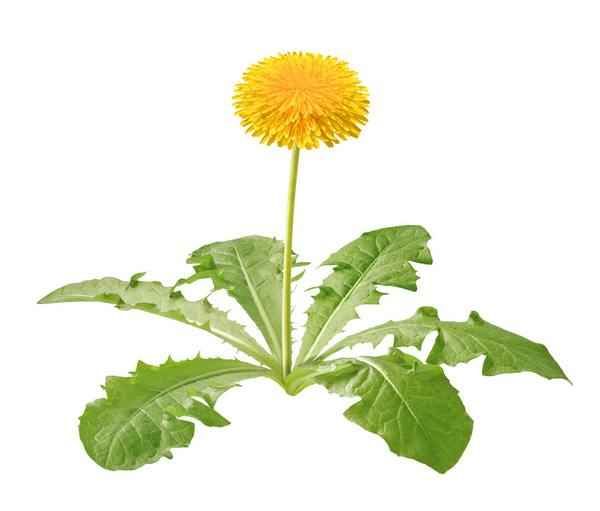 Игра «Четвёртый лишний»
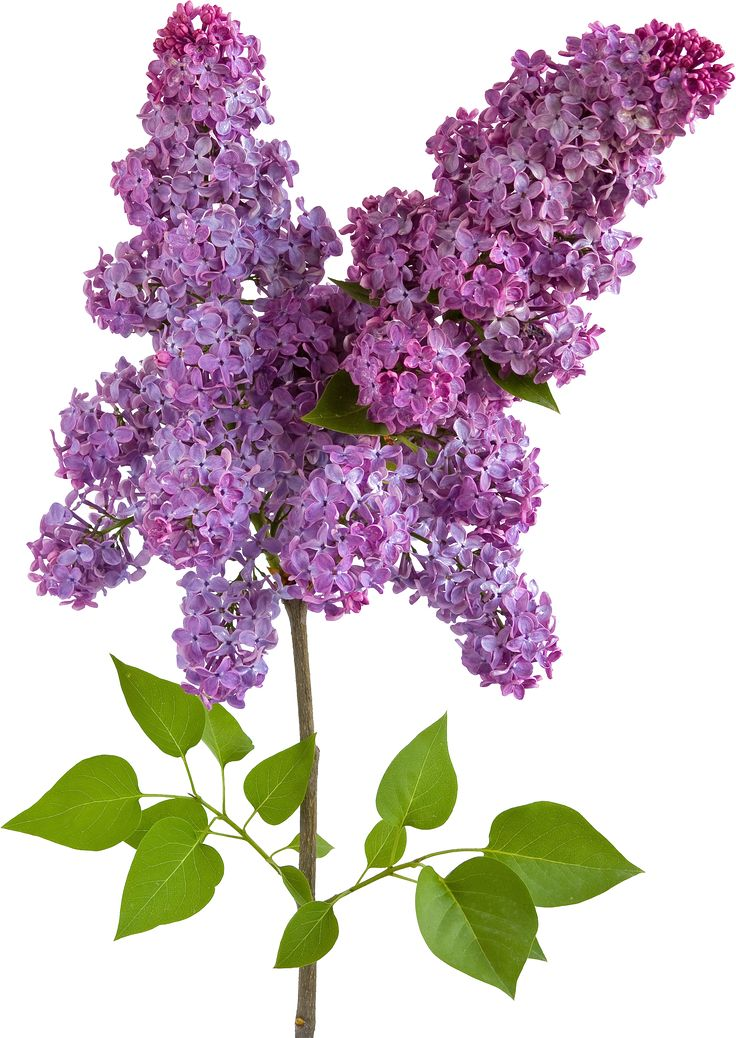 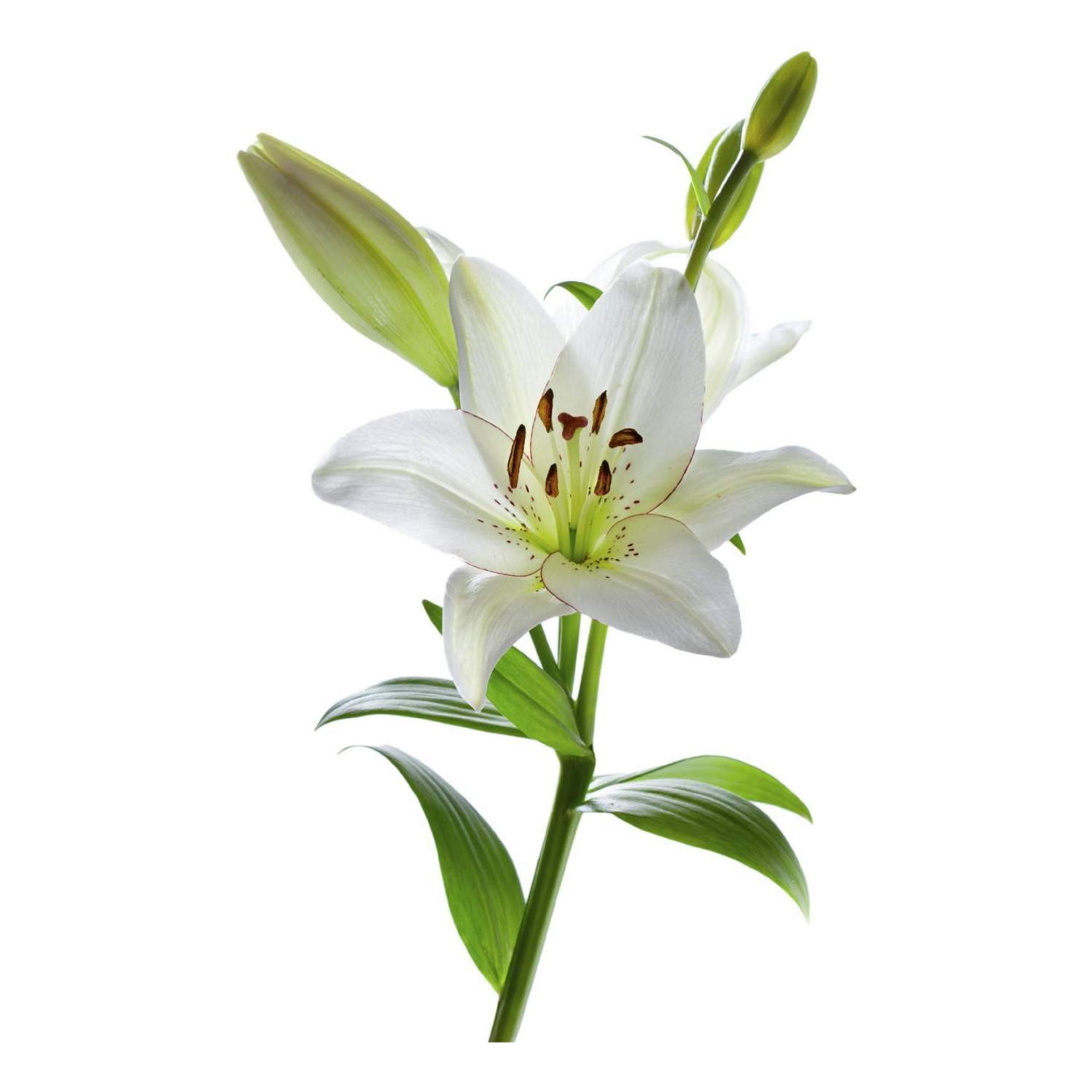 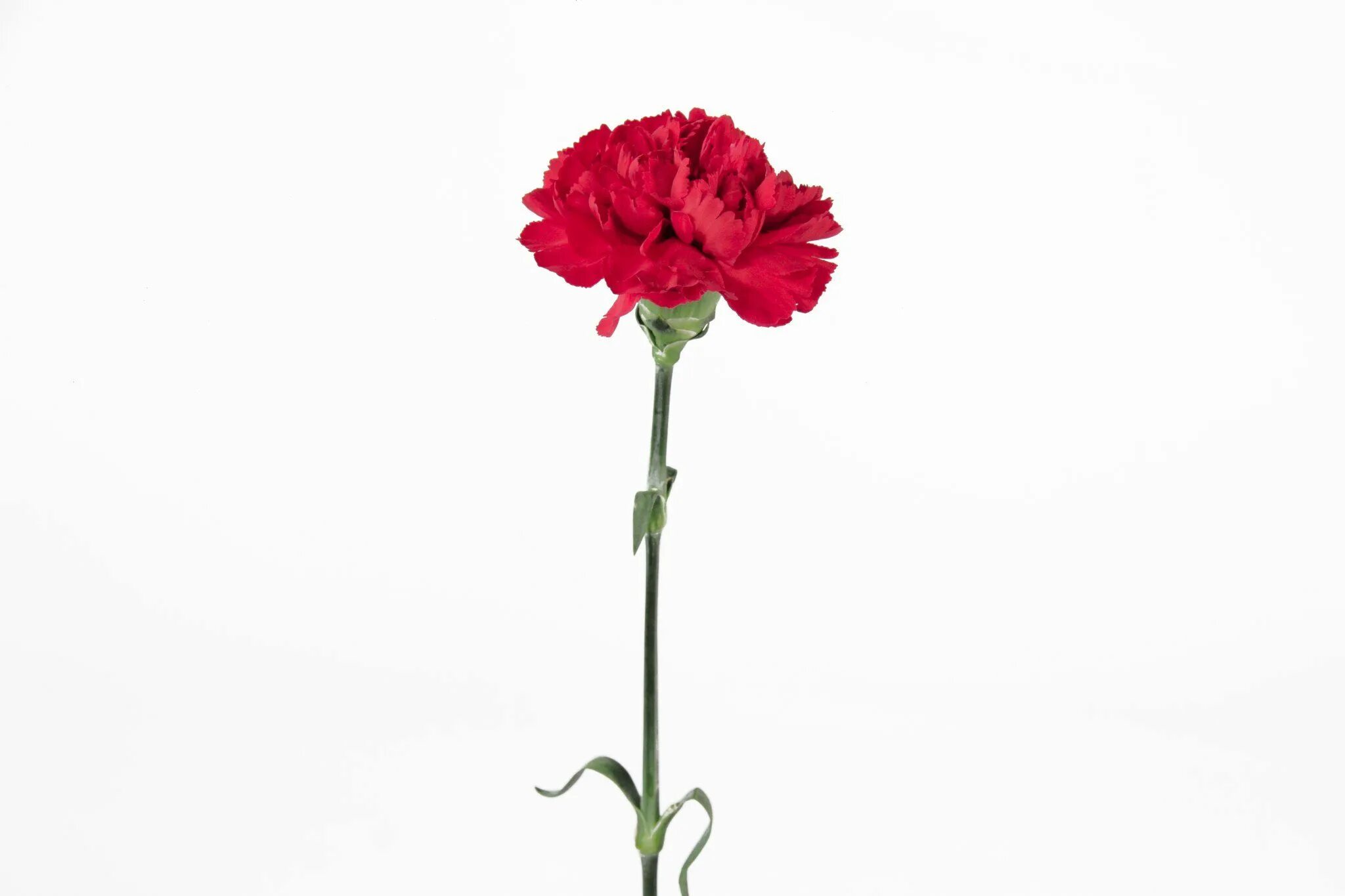 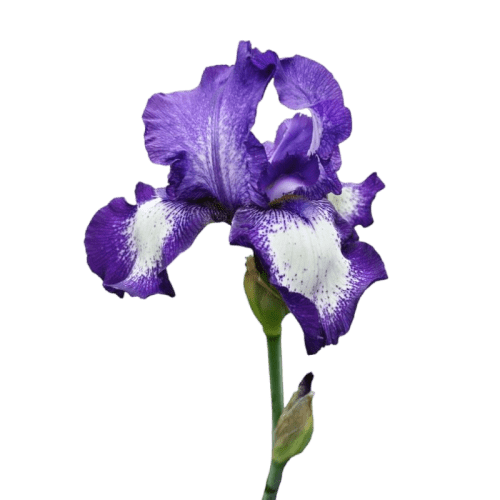